Every Student, Every Day: School Attendance
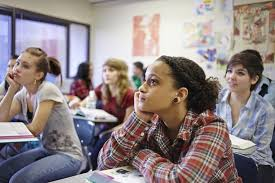 Vernestine Payne and Emily Willis
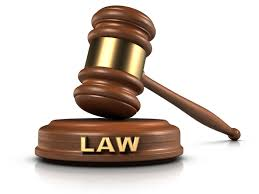 Virginia
In every state, parents are required by law to enroll their children in a public school or a state approved alternative.
State legislation typically specifies the period of mandatory attendance.      
The state designates power to the local school board to develop policies regarding excused/unexcused absences.
National Attendance Statistics
6th
1 out of 7
25%
Students in the U.S. who miss nearly a month of school each year
Of high schools have extreme chronic absence (30% or more of students chronically absent)
The grade in which chronic absence becomes an indicator for non-graduation
www.attendanceworks.org
Virginia Department of Education: Attendance & Truancy
The Virginia Board of Education created the following guidelines for the collection and reporting of attendance:
Five unexcused absences = attendance plan
Six unexcused absences = attendance conference 
Seven unexcused absences = court referral/proceedings against the parent initiated
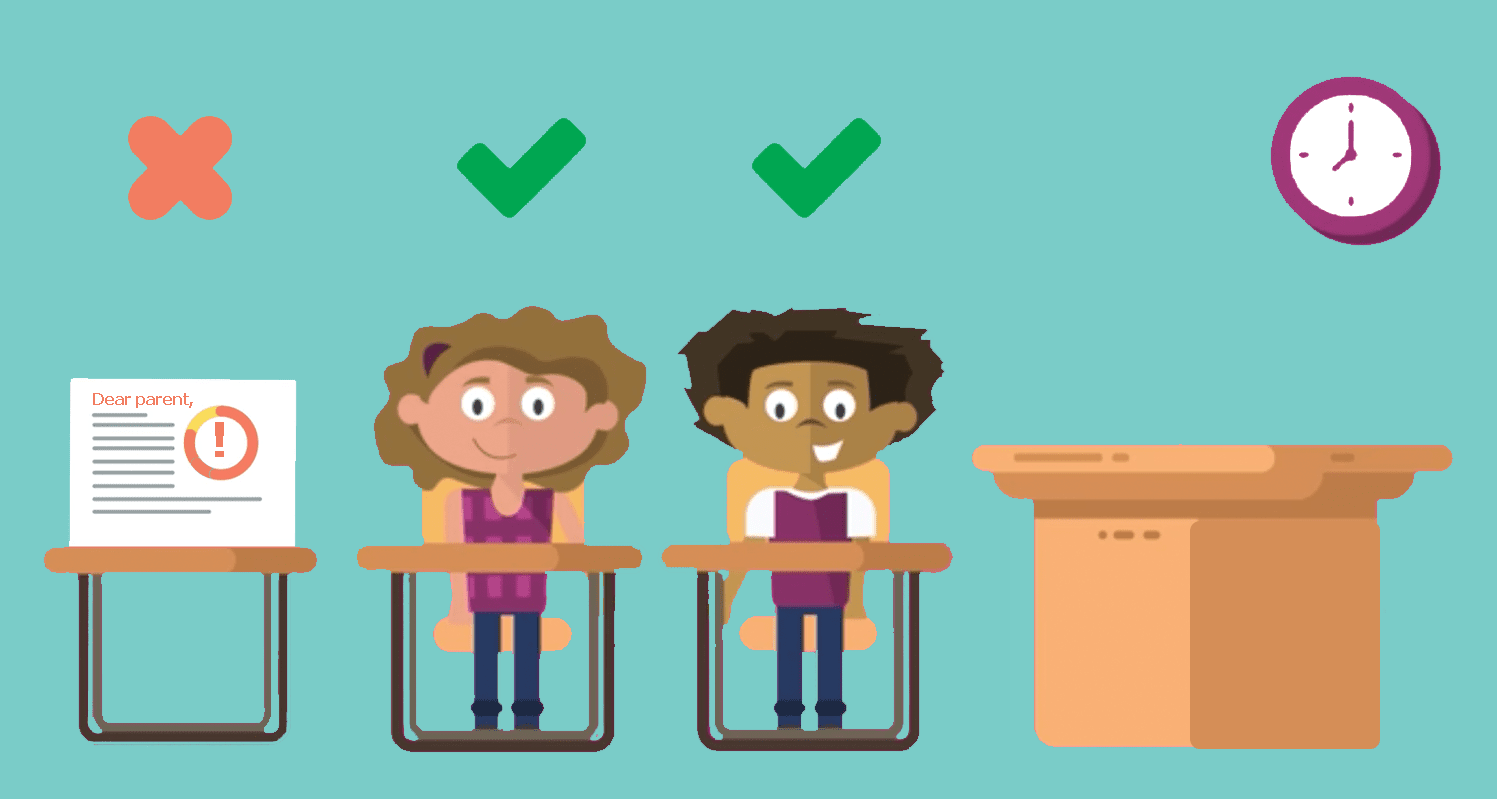 Changes to Prince William County attendance policy:
Pre-arranged excused(PREA)
Pre-arranged unexcused (PREU)
MED-Medical excused
7th unexcused absence -schools are required to hold an Interagency Team Meeting. Meeting must be held no later than 10 days after the 10th unexcused absence with or without parental involvement. 
Attendance officer is required to schedule a meeting with parent and student within 10 days of receiving referral from the school and prior to filing a complaint with the juvenile and domestic relations district court.
All explanations of absences must be received by the school no later than the 3rd day of the absences
Emily’s School Data
2017-2018 School Year:
215 Students were placed on an attendance plan following initial conference
57 Students required an Interagency Meeting
25 Students required intervention from the Attendance Officer
1 Student was ordered to court
2018-2019 School Year:
YTD 15 Students currently have 5 or more unexcused absences and placed on an attendance plan
10 of these 15 students have been absent for 10 days or more (6 extended vacations, unapproved); 4 have met with attendance officer
2 Students already ordered to court (6th grade)
Vee’s School Data
2017-2018 School Year:
135 chronically absent students (11.64%)
6th Grade = 31 students absent 10 or more days
7th Grade = 42 students absent 10 or more days
8th Grade = 62 students absent 10 or more days
*Out of the 135 chronically absent students, 44 had documented conferences.
2018-2019 School Year:
YTD 23 Students currently have 5 or more unexcused absences 
6th Grade = 7 students absent 5 or more days
7th Grade = 5 students absent 5 or more days
8th Grade = 11 students absent 5 or more days
*Only 6 students have received attendance conferences this year
Next Steps…
# of people involved in reports: Emily’s school has multiple people involved in attendance reporting; Vee’s school has one attendance secretary (team needs to be held accountable)
Preemptive conferences
Student attendance incentives
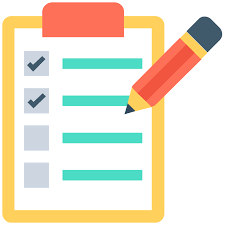 Summary
Prince William County Schools has chosen to expand their data collection and reporting beyond what the state of Virginia requires
Attendance continues to be an issue at many schools in Prince William County → overall chronic absenteeism rate in 2017-2018 was 12.2%
Emily’s School has an extensive and well documented procedure in place, however, still struggles with similar attendance issues to Vee’s school
Emily’s School = Compliant with Attendance Procedures
Vee’s School = Is noncompliant with attendance procedures
References
Chronic Absence. (2018). Retrieved from https://www.attendanceworks.org/chronic-absence/
the-problem/10-facts-about-school-attendance/
Compulsory School Attendance, Virginia Statute § 22.1-254 (2018). 
Student Absences, Excuses and Tardies, Prince William County Schools Reg. R724-1.
	(2018). 
Virginia Department of Education. (2018). Attendance and Truancy. Retrieved from
http://www.doe.virginia.gov/support/prevention/attendance-truancy/index.shtml
Virginia Department of Education School Data Quality Profiles. (2018). Prince William
	County Public Schools. Retrieved from http://schoolquality.virginia.gov/divisions/
prince-william-county-public-schools#desktopTabs-6